Alimentos : nutrição e dieta
Nutrição 
  Conjunto de processos de assimilação dos alimentos pelo organismo, incluindo-se os fenômenos do metabolismo intermediário.

Dieta 
   Conjunto de alimentos recomendados para ingestão, consideradas aspectos físicos, químicos e organolépticos e que atendam a todas as necessidades nutricionais.
MACRONUTRIENTES E MICRONUTRIENTES
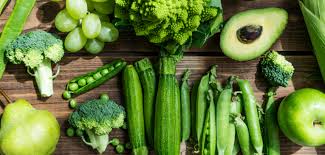 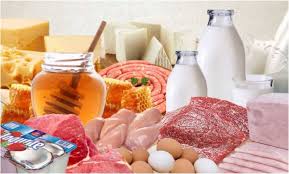 MACRONUTRIENTES
Os macronutrientes são componentes presentes na alimentação de fundamental importância para o organismo e são responsáveis por fornecer 90% do peso seco da dieta e 100% de sua energia.

Este grupo compreende as chamadas macromoléculas:  carboidratos, proteínas e lipídeos (ou gorduras)
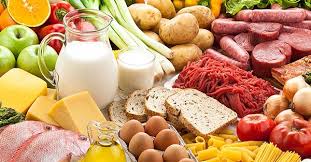 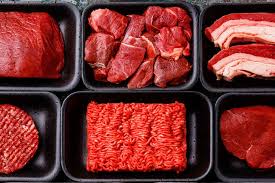 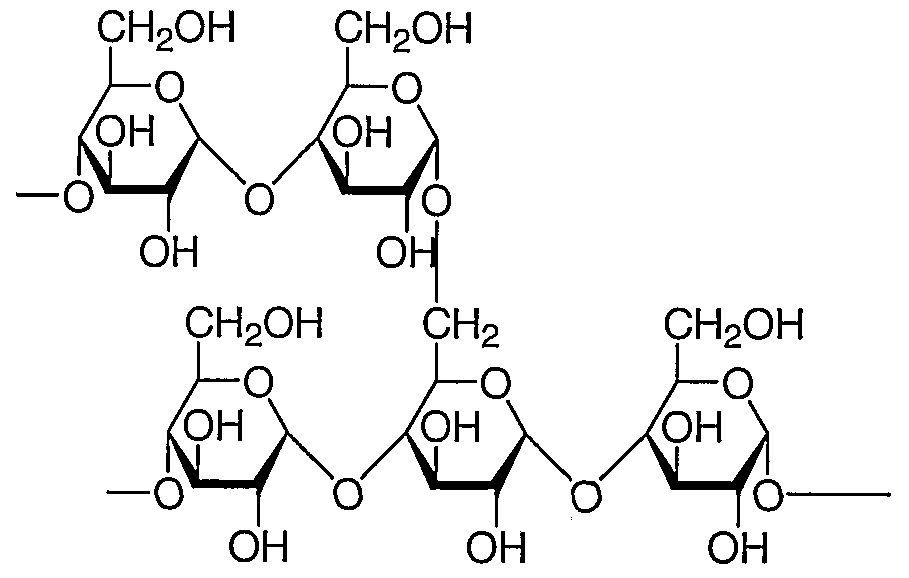 Carboidratos
Carboidratos
Carboidratos são as biomoléculas mais abundantes da Terra 
Fazem parte da dieta – 1ª Fonte de Energia
Oxidação de carboidratos: via de liberação de energia em células não fotossintéticas
Possuem papel estrutural (celulose, ribose) e protetor 
Lubrificam as juntas dos ossos
H
O
C
H
C
OH
H   C
OH
H
Fórmula mínima (CH2O)n, alguns também contém N, P ou S 
3 ou mais carbonos
São aldeídos ou cetonas com um ou mais grupos hidroxila
Poliidroxialdeídos ou poliidroxicetonas
Estereoisomeria: formas isoméricas diferentes
H
H -
OH
C
C
O
H - C
OH
H
D-Gliceraldeído
aldotriose
Di-hidroxiacetona
cetotriose
Classificação
4 Classes principais

 
Monossacarídeos 
Dissacarídeos
Oligossacarídeos 
Polissacarídeos
Monossacarídeos
Nomenclatura dos Monossacarídeos
Unidades mais simples - 3 à 7 carbonos (CH2O)n
Sufixo: OSE (nomenclatura dos açúcares)
Número de carbonos
3: triose C3H6O3
4: tetrose C4H8O4
5: pentose C5H10O5: ribose e desoxirribose
6: hexose C6H12O6: glicose, frutose, galactose
7: heptoses C7H14O7
Solúveis em H2O
Estrutura de monossacarídeos
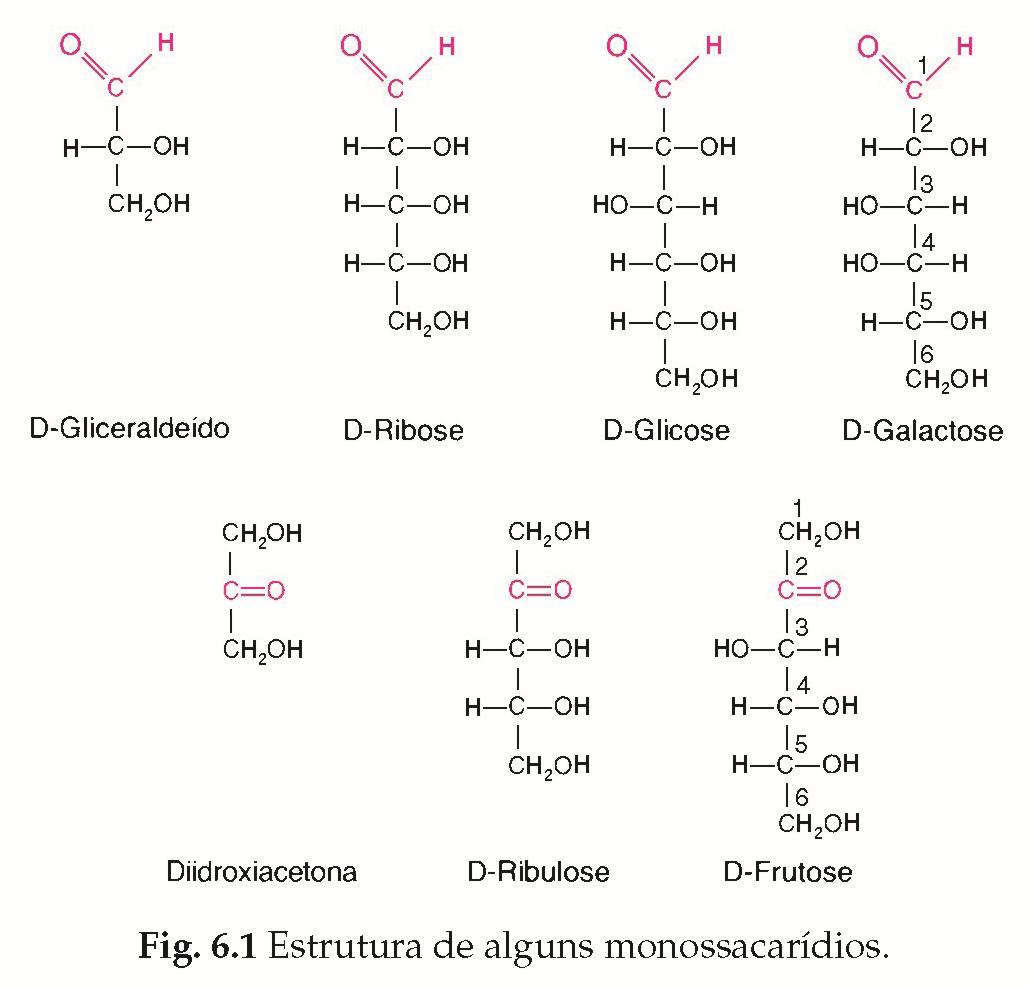 Aldoses
Cetoses
Prefixos D- e L- nos Monossacarídeos
O
H
H
O
C
C
OH
H
H
C
OH
C
H - C
OH
H - C
OH
H
H
D-gliceraldeído
L-gliceraldeído
Relação entre número de centros quirais e estereoisômeros
Enantiômeros
[Speaker Notes: .]
Monossacarídeos comuns possuem estruturas cíclicas (mais estáveis)
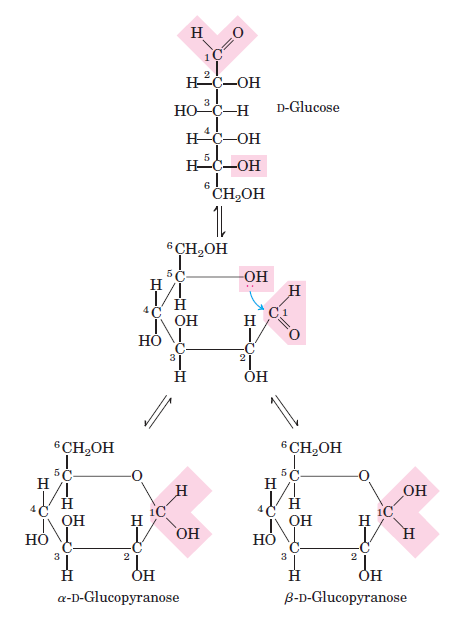 Cadeia aberta e fechada
Em meio aquoso a reação da glicose encontra-se deslocada para a direita. 

Apenas 0,02% das moléculas de glicose ficam na forma aberta.
D-Aldoses
Três carbonos
Quatro carbonos
Cinco carbonos
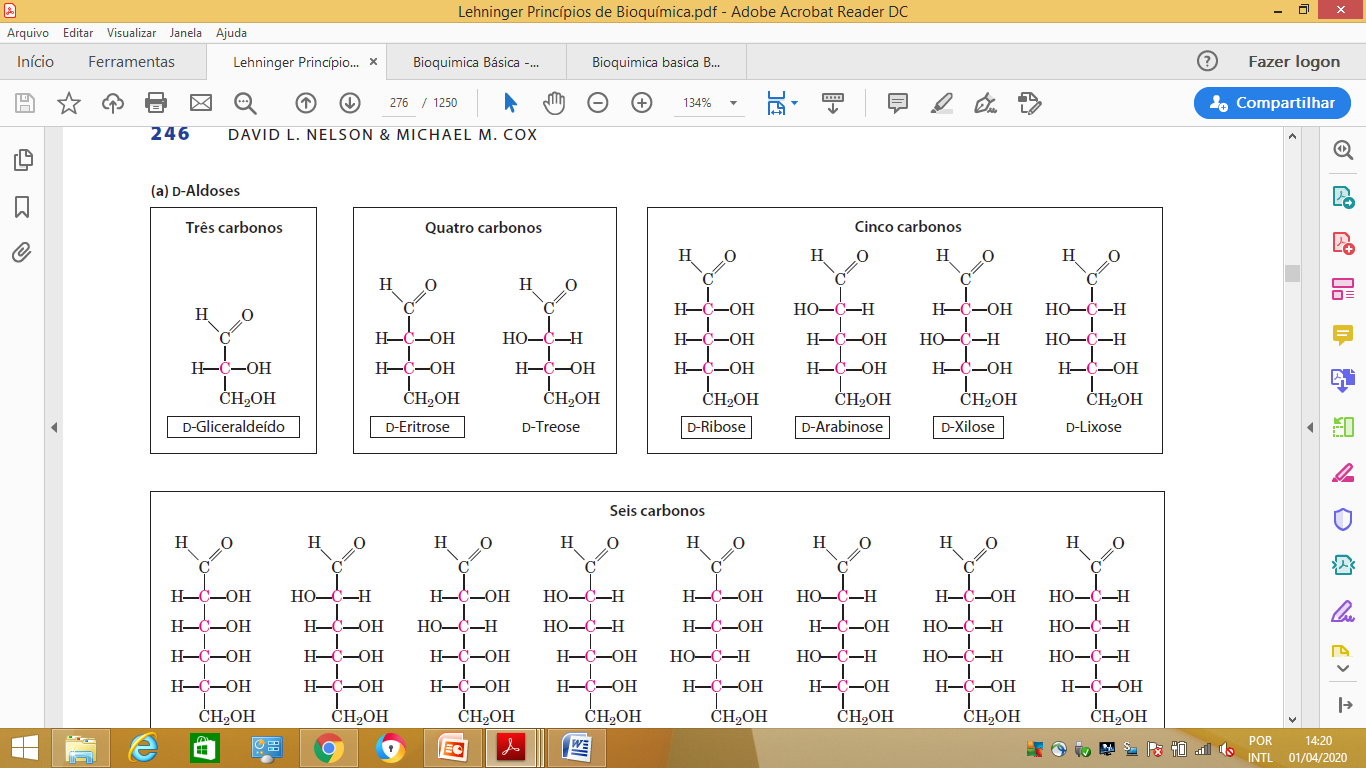 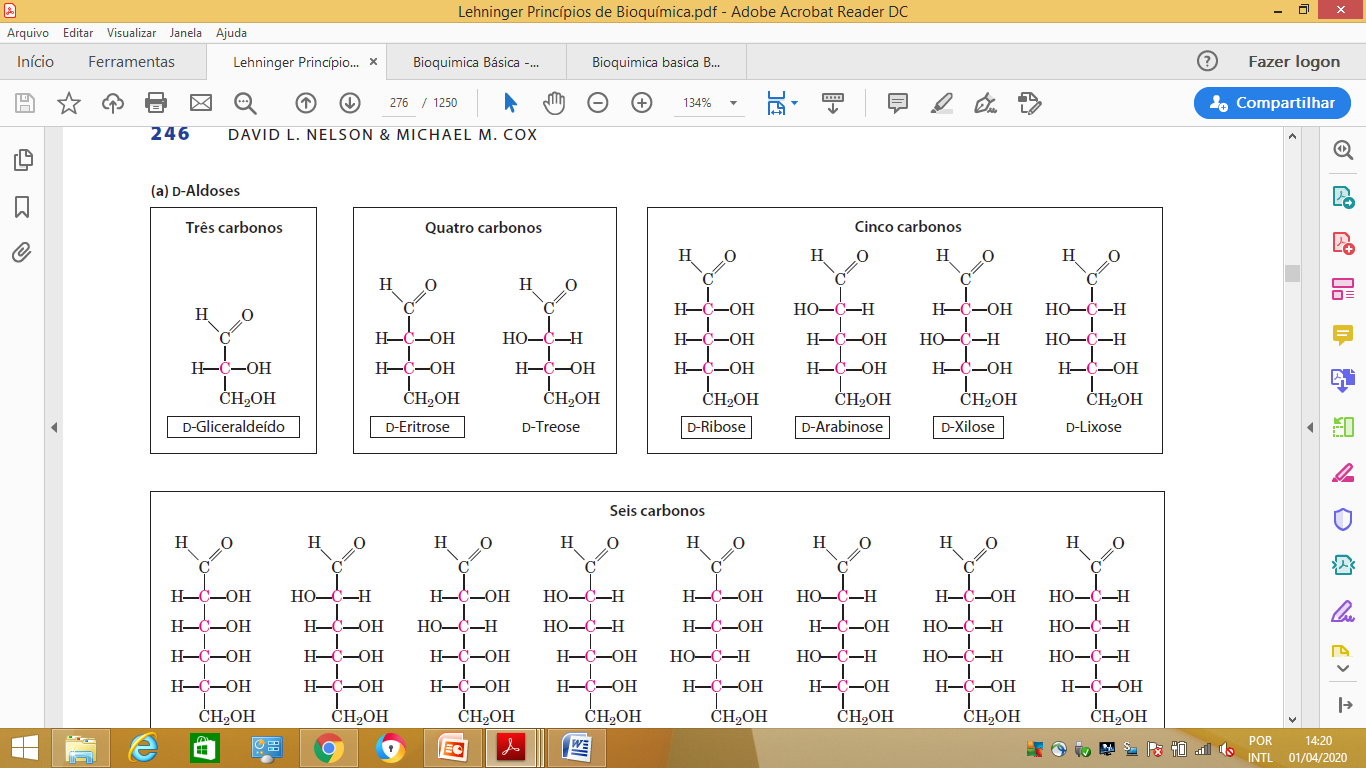 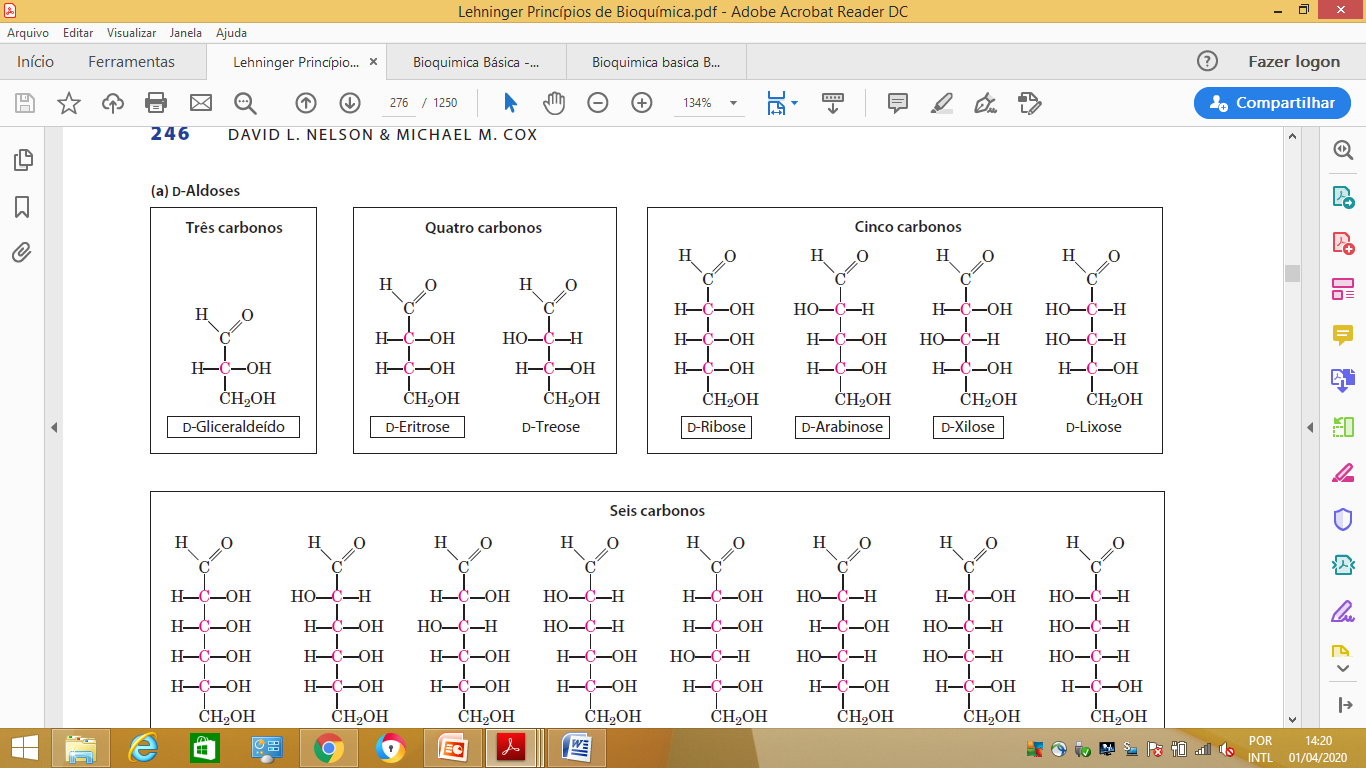 Seis carbonos
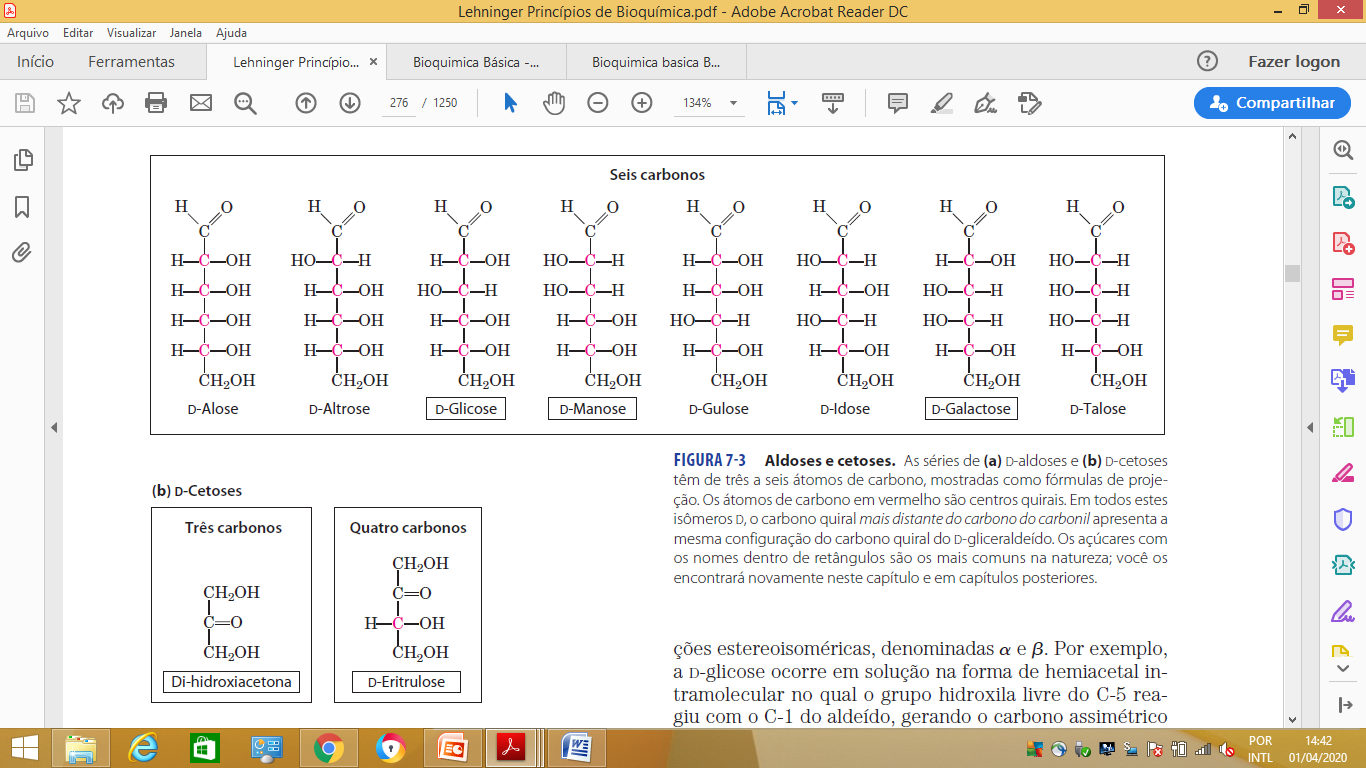 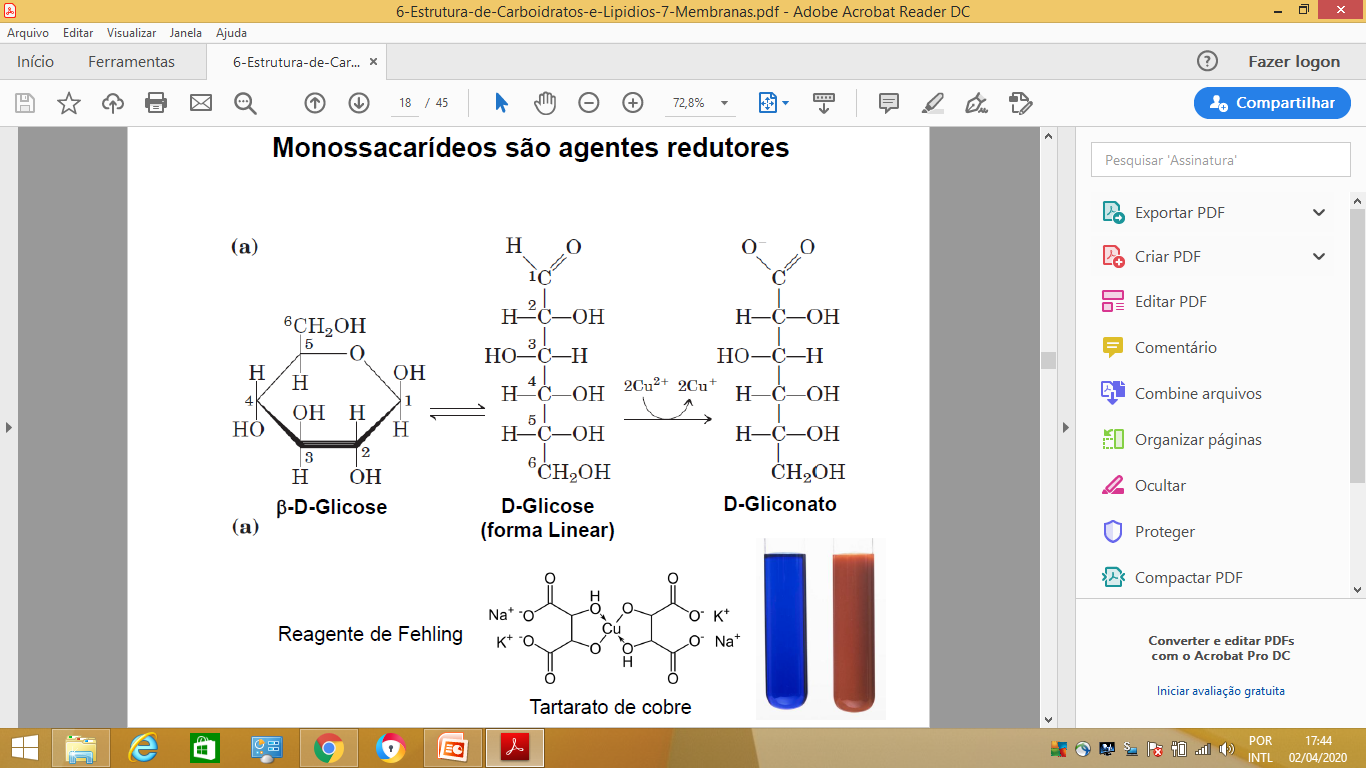 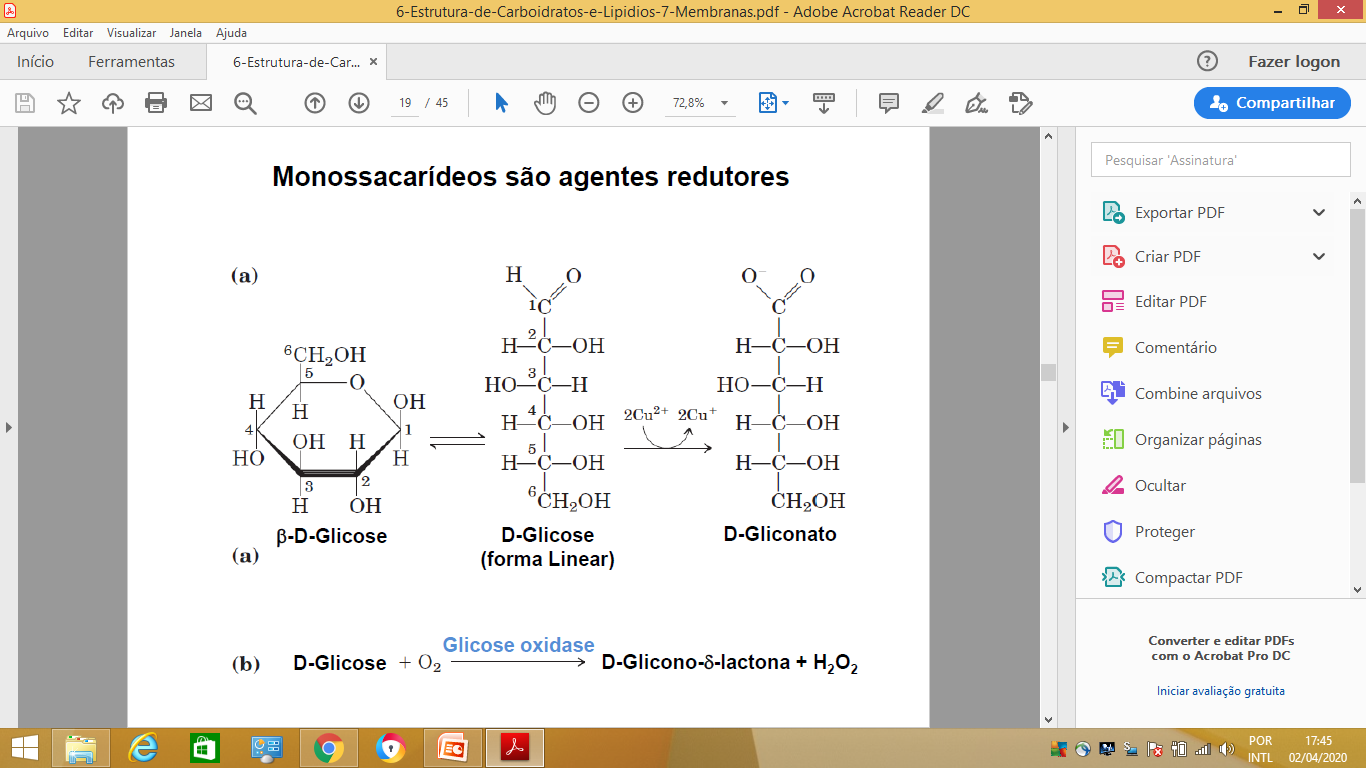 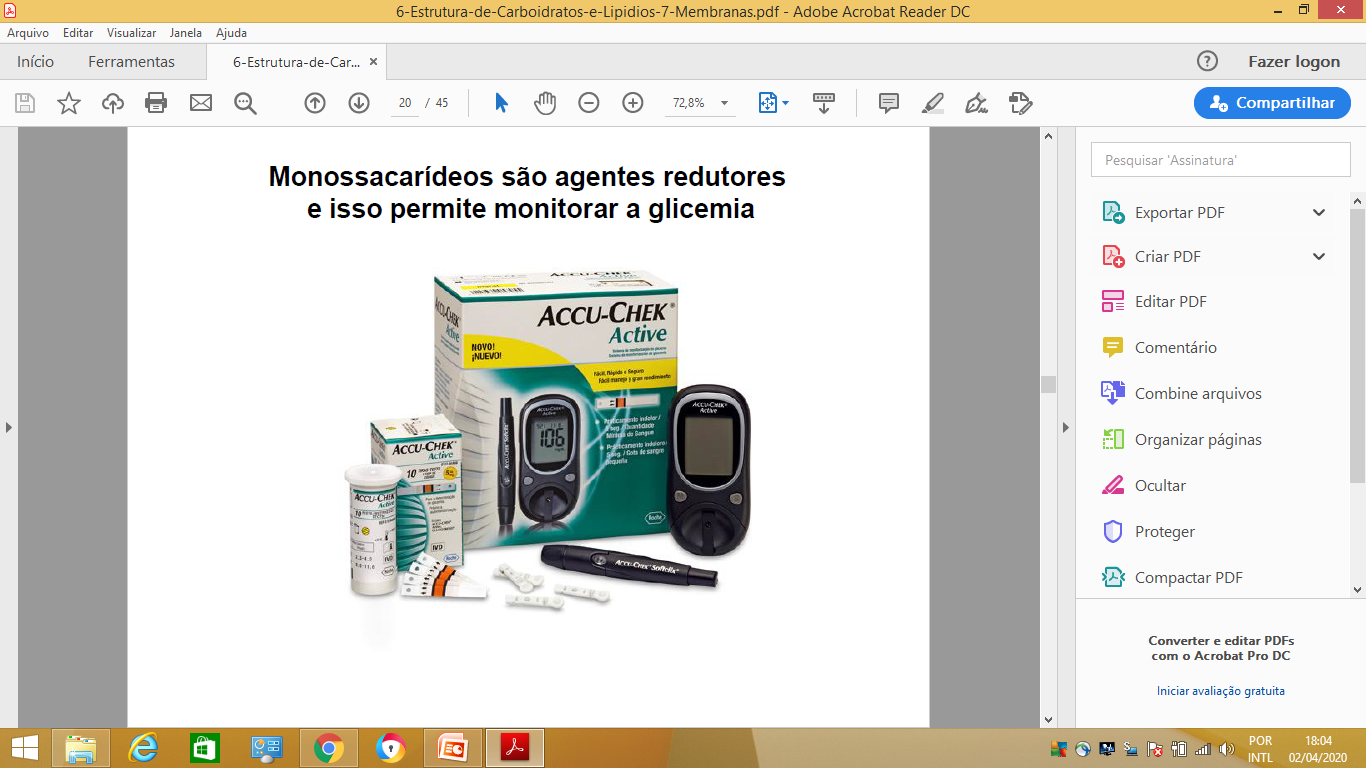 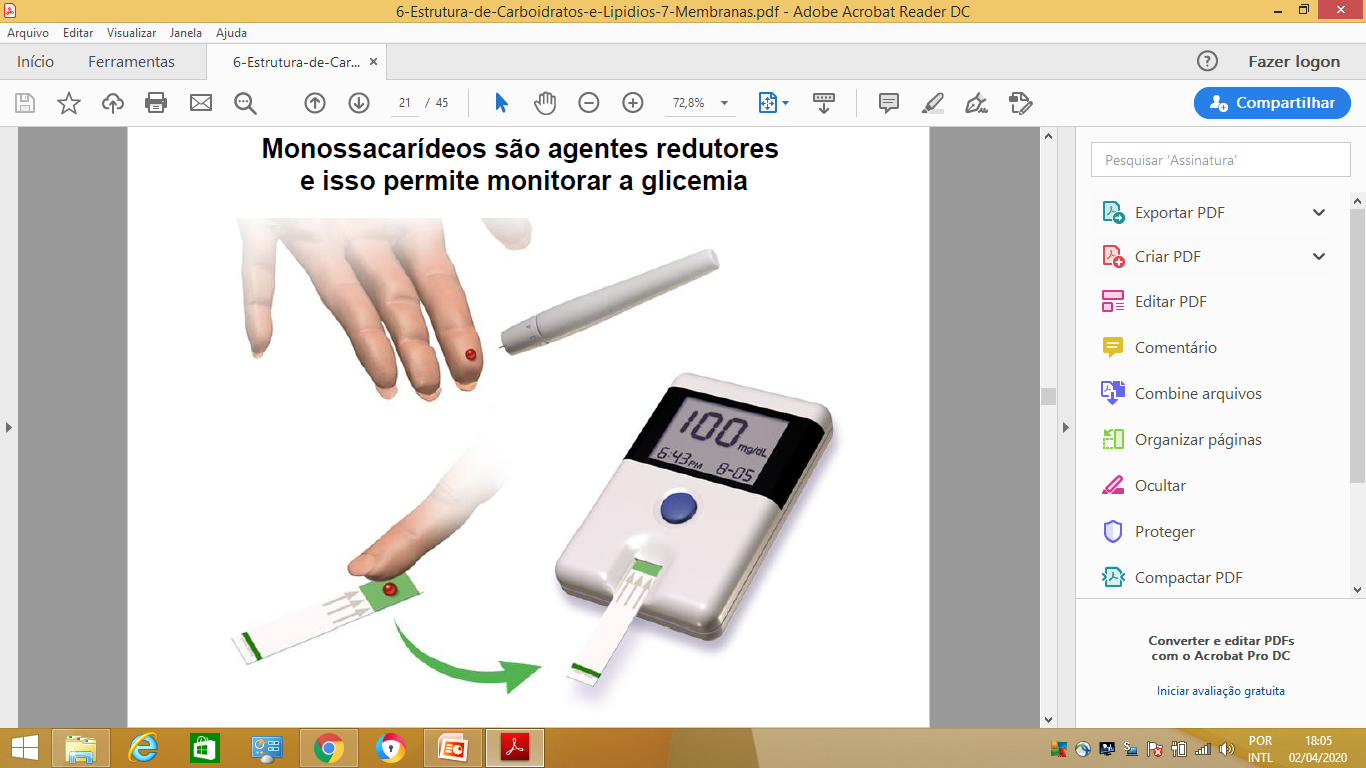 Dissacarídeos
Dissacarídeos
Dois monossacarídeos unidos por ligação O-glicosídica, formando um acetal 

   




Solúveis em H2O
Sofrem hidrólise
Ligações hidrolisadas por ácido, mas resistentes à ação de bases
Extremidade redutora: carbono anomérico livre
Dissacarídeos contém uma Ligação glicosídica
Maltose
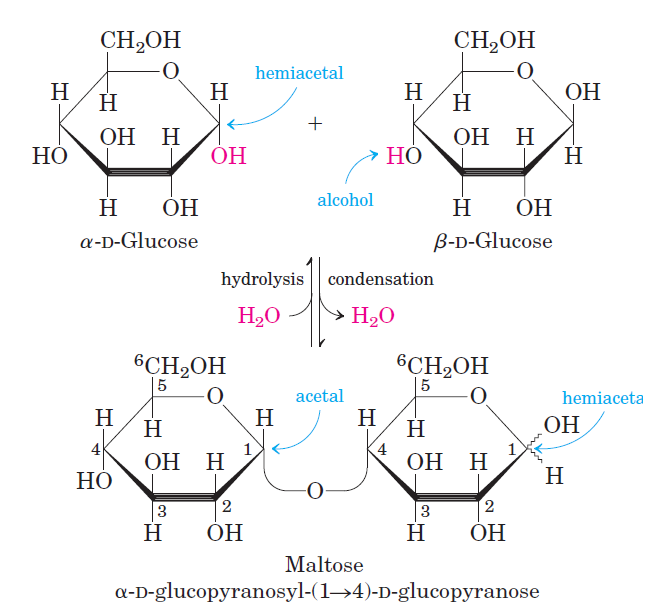 Sacarose - Ligação Glicosídica
α -1,2
 (12)
Frutose
Glicose
Lactose - Ligação Glicosídica
β -1,4
 (14)
Galactose
Glicose
Características Gerais dos Mono- e Dissacarídeos
Compostos sólidos
Cristalinos
Solúveis em água
Maior parte apresenta sabor doce
Sofrem reações químicas próprias dando diferentes pigmentos e sabores
Oligossacarídeos
Oligossacarídeos
Glicoproteínas N-ligadas
Presentes nas glicoproteínas

Alteração das propriedades físicas da proteína
Solubilidade
Polaridade e negatividade
Densidade

Efeitos biológicos diversos
Derivados de Hexoses
Açúcares aminados (b-D-glicosamina)
Parede celular bacteriana

Desoxiaçúcares (desoxirribose)
Nucleotídeos e ácidos nucléicos

Açúcares ácidos (glicuronato, gliconato)
Conjugação com outras substâncias

Derivados fosforilados
Síntese e degradação metabólicas
Ativação de açúcares
Ácido Siálico
QUITINA
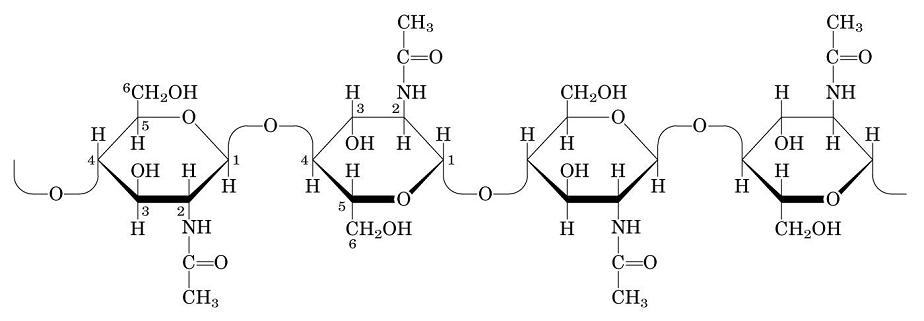 Polímero de N-acetilglicosamina
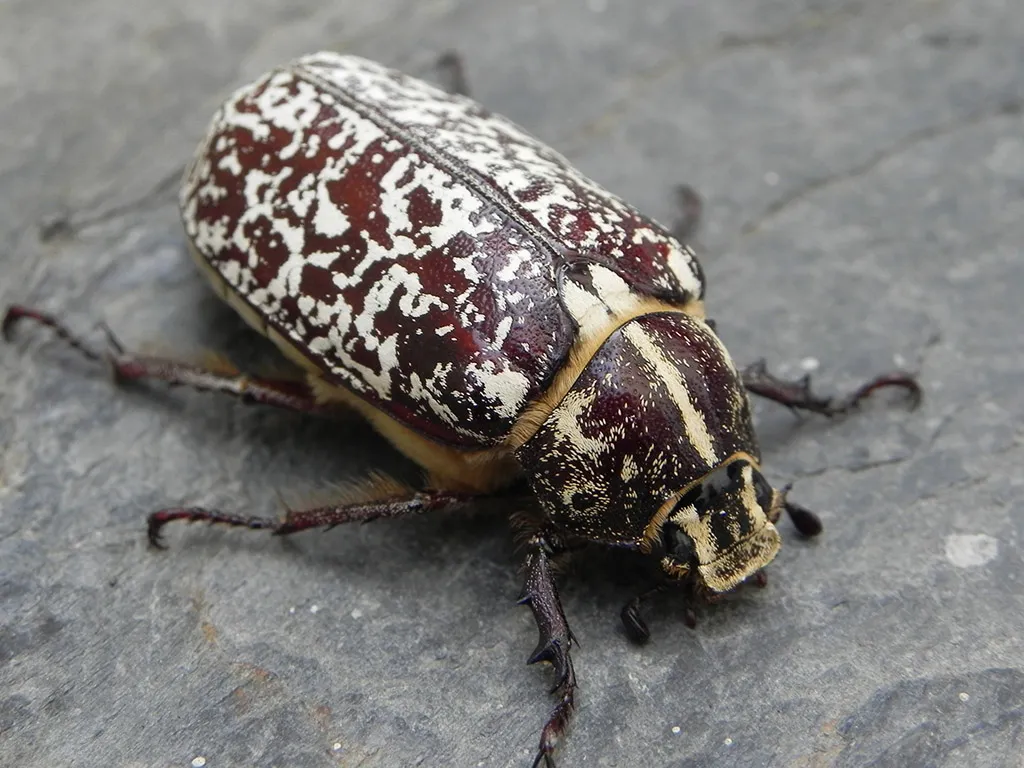 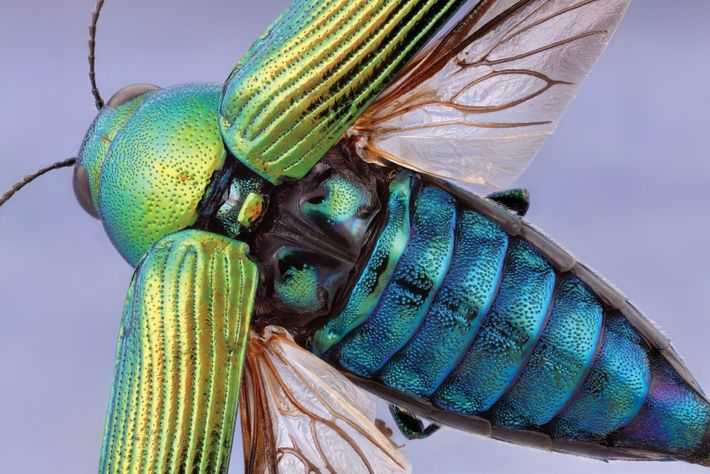 Oligossacarídeos
Açúcares com mais de 2 até aproximadamente 10 unidades monoméricas
Rafinose
Glicose
Galactose
Frutose
Oligossacarídeos
Presentes nos glicolipídios e lipopolissacarídios
Lipoligolissacarídio de membrana
Polissacarídeos
Polissacarídeos
Polímeros de alta massa molecular

Diferenças entre os diversos polissacarídeos 

Insolúveis em H2O

Sofrem hidrólise – liberam + de 6 moléculas de monossacrídeos

Homo ou heteropolissacarídeos
Polissacarídeos
Homopolissacarídios
Armazenamento: amido e glicogênio
Estrutural: celulose e quitina (parede de fungos e exoesqueleto de artrópodes)

Heteropolissacarídios
Suporte extracelular: peptidioglicano, ácido hialurônico
Proteoglicanos
[Speaker Notes: .]
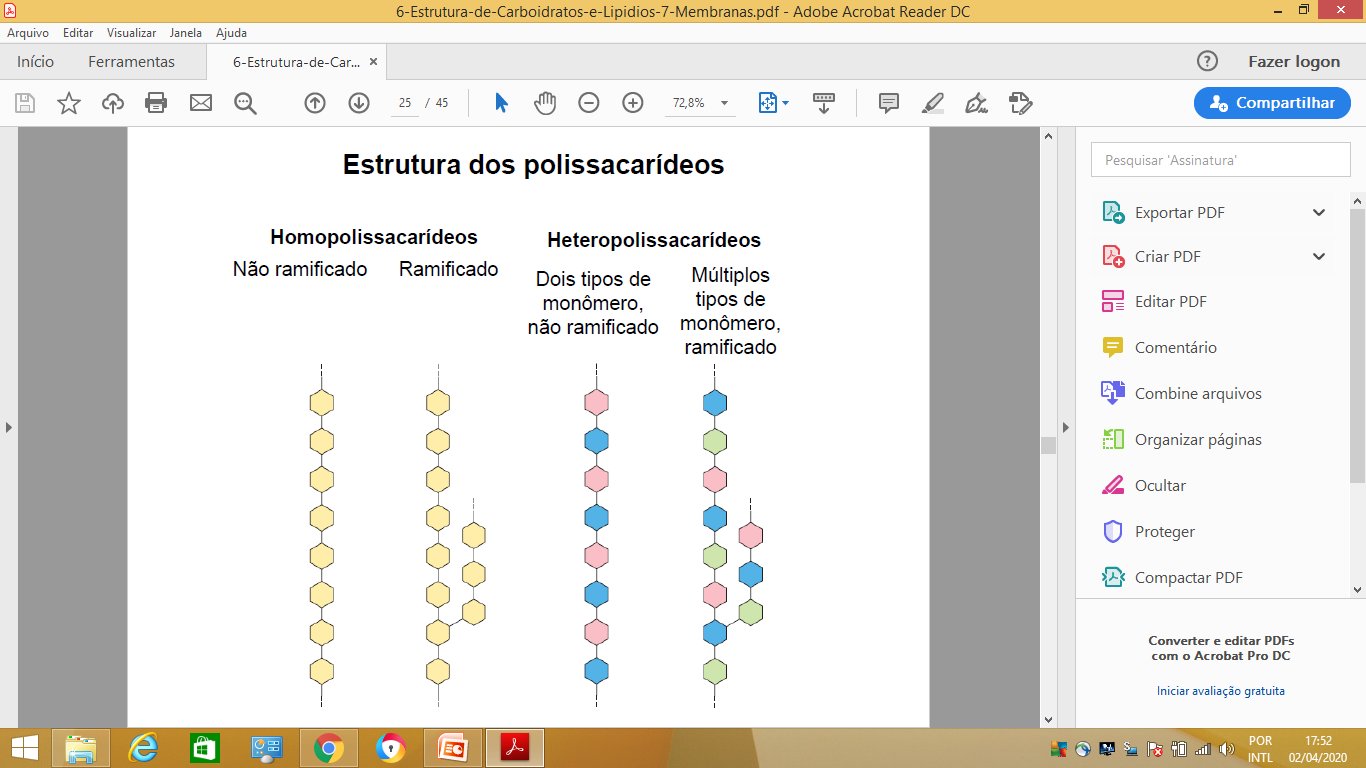 Homopolissacarídios de Reserva
Amido
Sintetizado pelos vegetais a partir de CO2, na presença de luz (fotossíntese)
Abundante nos tubérculos
Reserva energética
Empregado na indústria de alimentos
Hidrólise fornece glicose
Não apresenta a propriedade de açúcar redutor
Homopolissacarídios de Reserva
Amido
Amilose: cadeias não-ramificadas de unidade de glicose conectadas por ligações a (1 4)

Amilopectina: cadeias altamente ramificadas; os pontos de ramificação (entre 24 e 30 resíduos) são ligações  (1 6)
Amilose
Amilopectina
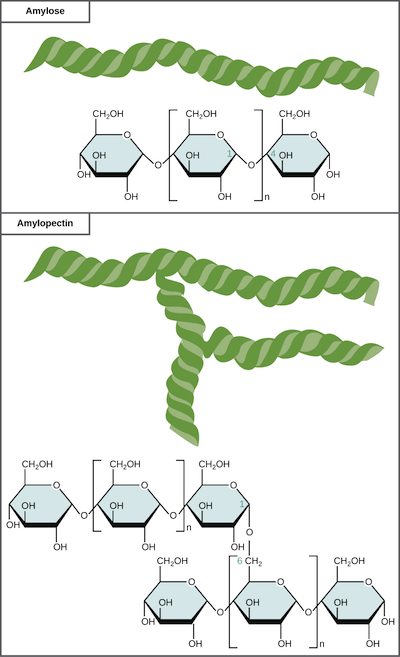 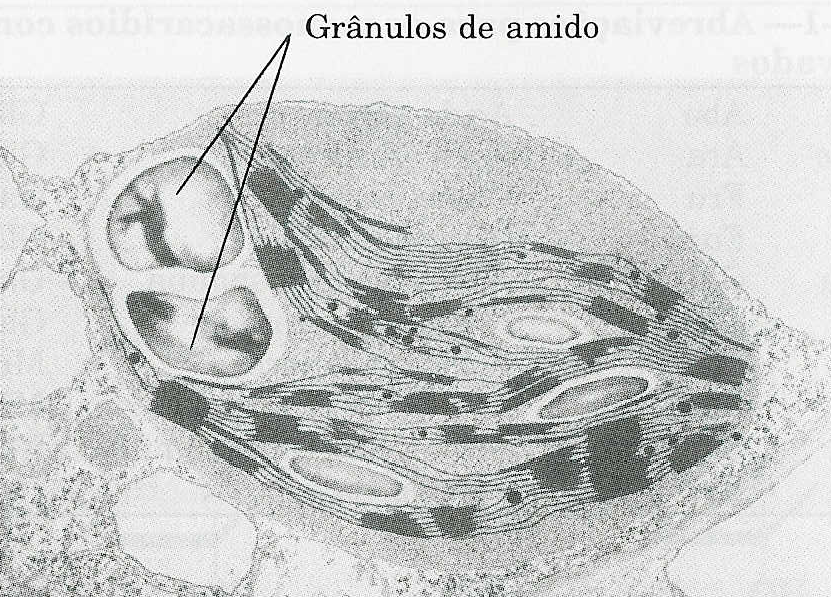 Homopolissacarídios de Reserva
Glicogênio

Formado por subunidades de glicose unidas por ligações  (1 4), com ligações  (1 6) nas ramificações (a cada 8 ou 12 resíduos)
Presente no fígado (manutenção da glicemia) e músculos esqueléticos (obtenção de energia)
No fígado: forma de grânulos associados às enzimas de síntese e degradação
[Speaker Notes: O glicogênio é o principal polissacarídio de armazenamento das células animais. Como a amilopectina, o glicogênio é um polímero formado por subunidades de glicose unidas por ligações  (1 4), com ligações  (1 6) nas ramificações. Mas o glicogênio é muito mais ramificado e compacto do que o amido
É especialmente abundante no fígado, onde representa até 7% do peso úmido do órgão, e está presente também nos músculos esqueléticos. Nos hepatócitos é encontrado em grânulos, que contém as enzimas responsáveis por sua síntese e degradação.]
Glicogênio
Extremidade não-redutora
Extremidade redutora
Ponto de ramificação
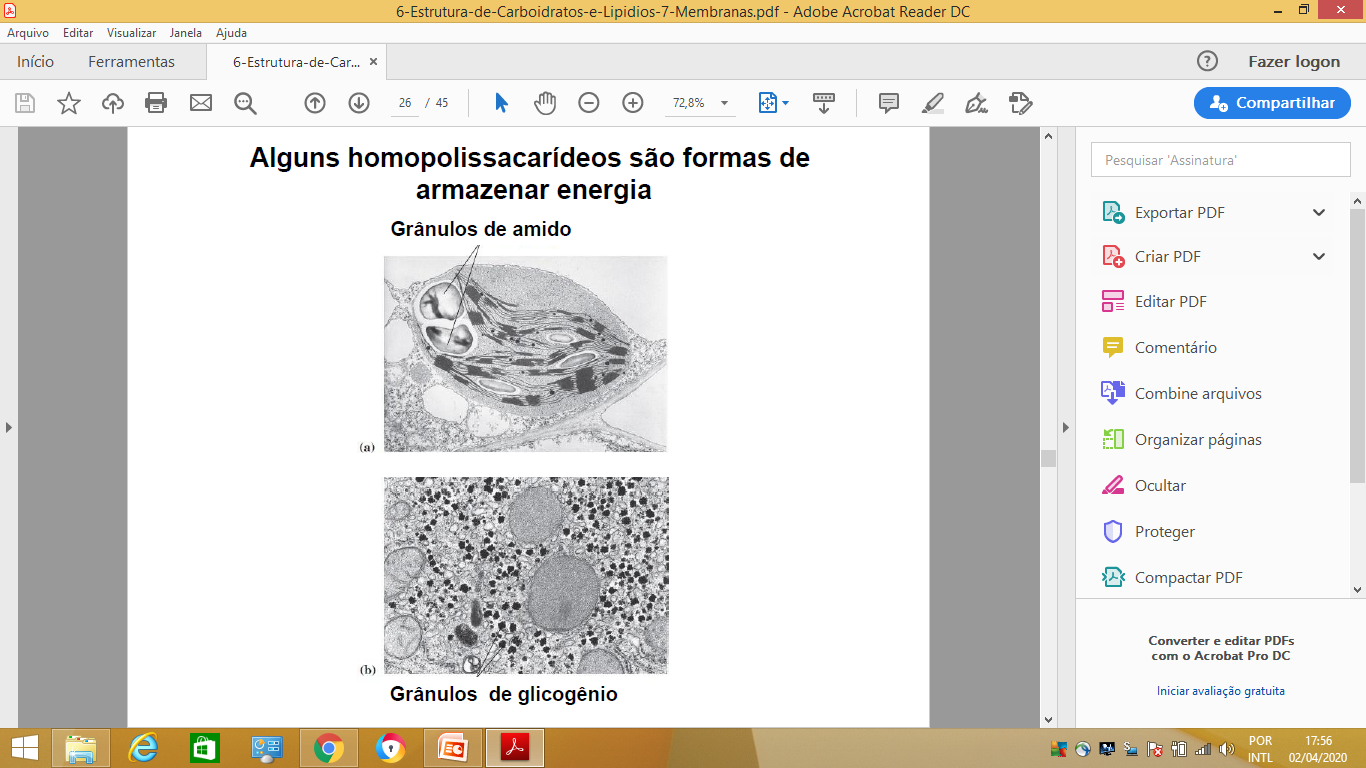 Homopolissacarídios Estruturais
Celulose

Polímero estrutural, insolúvel em água
Parede de células vegetais
Homopolissacarídio linear
Formada por subunidades de glicose unidas por ligações  (1 4)
Ruminantes podem utilizar a celulose como alimento: presença de microorganismos no rúmen, que hidrolisam ligações  (1 4)
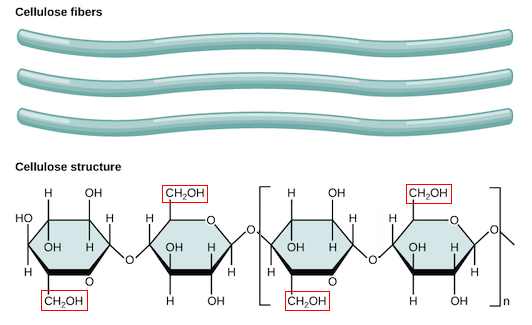 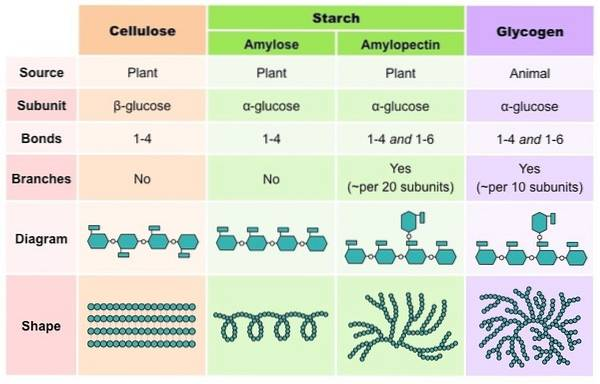 https://pt.differbetween.com/article/glycogen_starch_and_cellulose_are_examples_of